Mrs. Stahl- Marine Science Honors
The BP Oil Spill and its aftermath, explored through art.
The task…..
Students will look at a series of photos and paintings presented via PowerPoint of the disaster. The students will view each piece of artwork several times; choosing two that connect with them and complete the art reflection.
Art Reflection Form
Turn your attention to the piece as a whole, observe it, and analyze it. Answer the following questions.
1. Is the picture abstract or realistic? Explain.
2. How are the details in the piece used to express its meaning?
3. Describe the initial emotion you feel as you view this piece, and then list any adjectives that describe how you feel while looking at it.
4. Take a closer look; divide the piece into four sections. Study each section intently and record any symbols that you might see. What do you think the symbols mean?
http://articles.latimes.com/2014/feb/23/business/la-fi-hiltzik-20140221
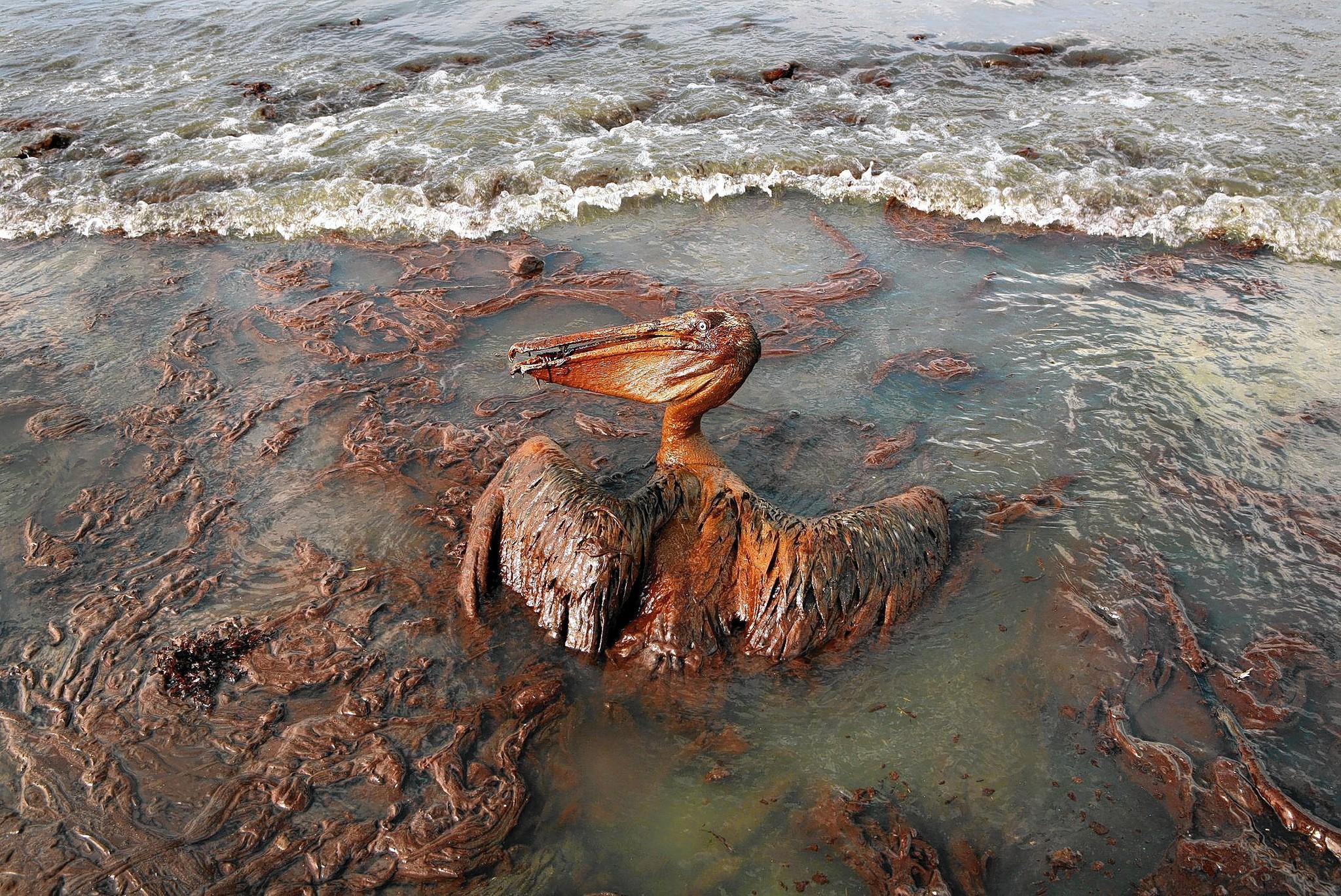 http://www.nola.com/environment/index.ssf/2015/05/5th_circuit_mexican_states_can.html
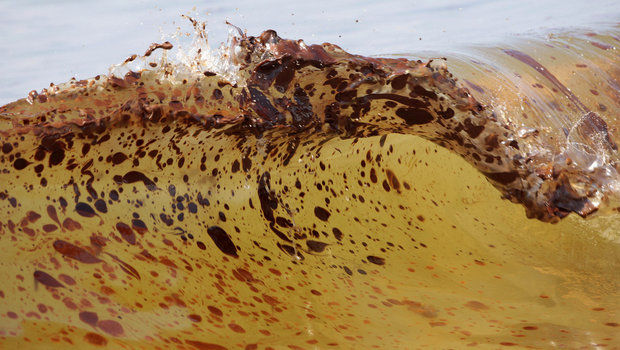 http://www.businessinsider.com/daniel-beltras-photos-of-the-2010-bp-oil-spill-2014-3
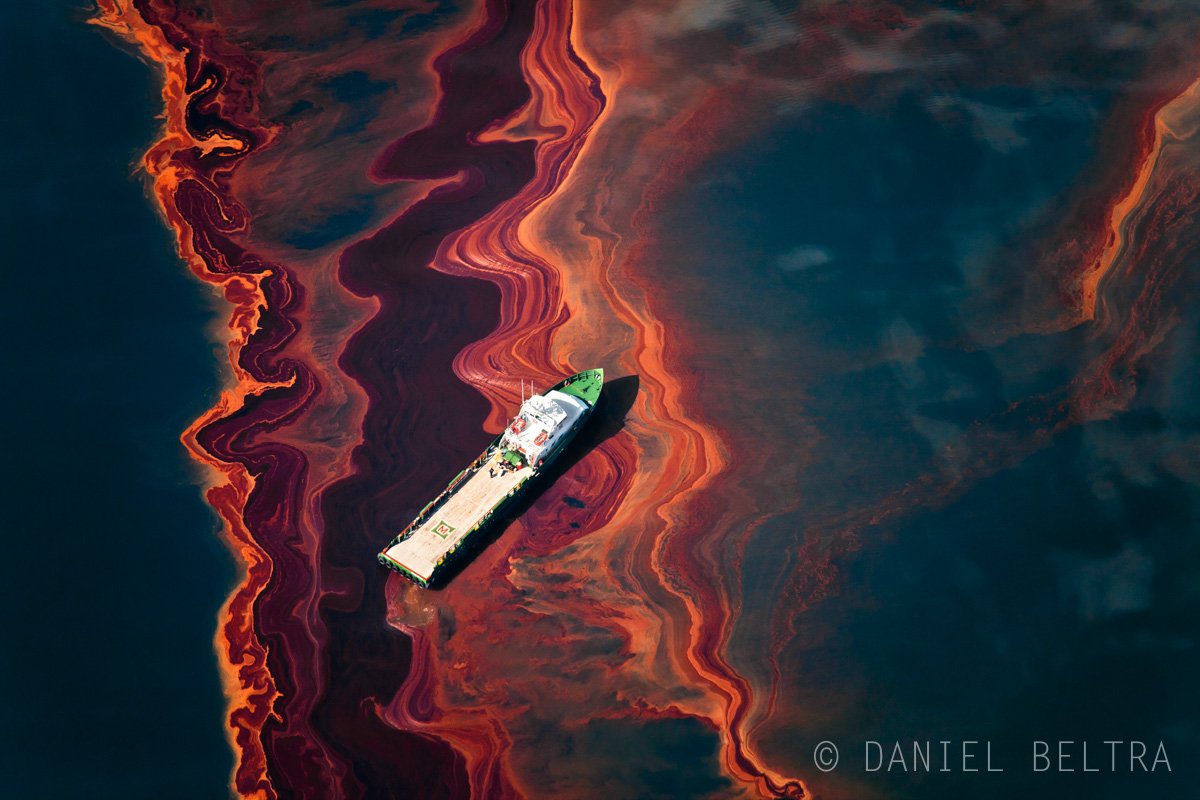 http://blogs.kcrw.com/whichwayla/2013/04/photographing-the-bp-oil-spill
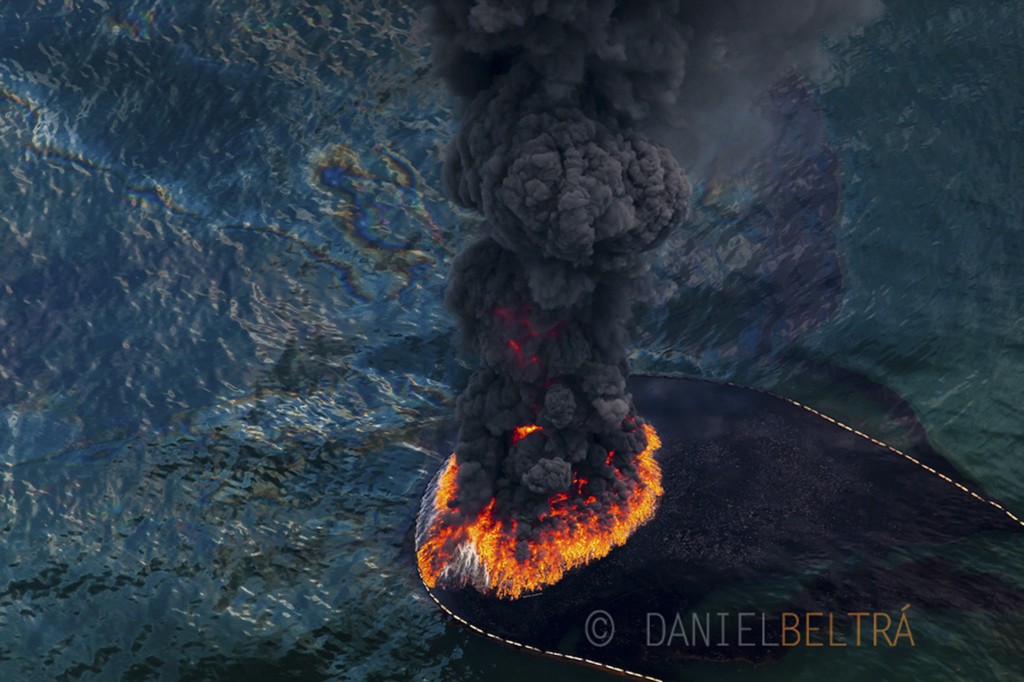 http://www.nola.com/news/gulf-oil-spill/index.ssf/2010/12/gulf_residents_businesses_say.html
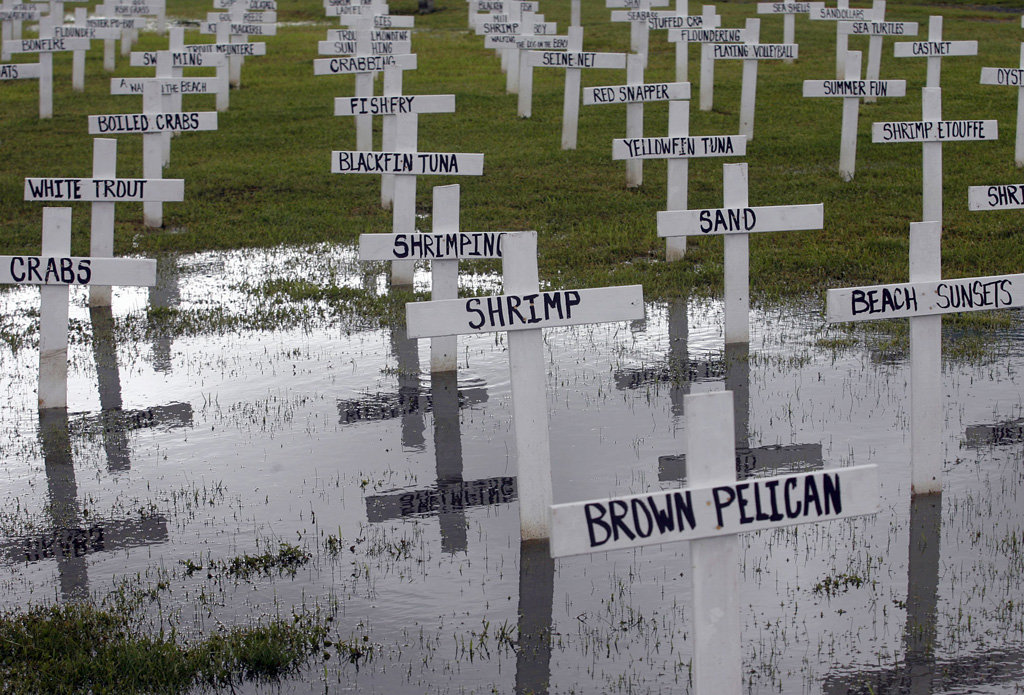 http://coastalcare.org/tag/gulf-oil-spill/page/6/
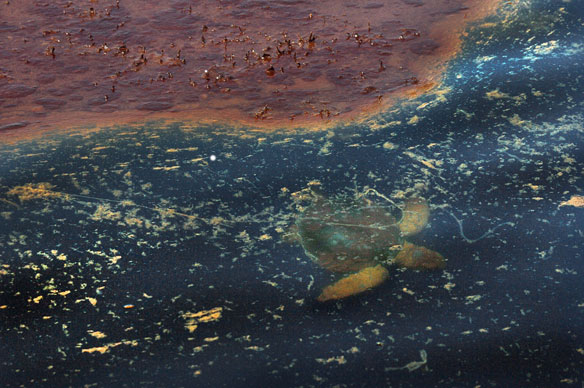 http://spirittrainchronicles.com/2013/02/
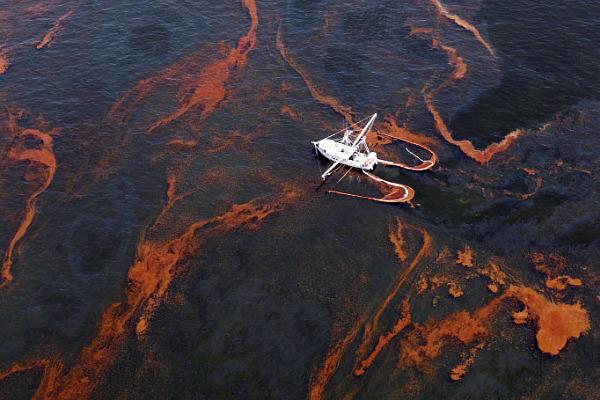 http://www.latimes.com/entertainment/movies/moviesnow/la-et-mn-bp-oil-spill-movies-20140820-story.html
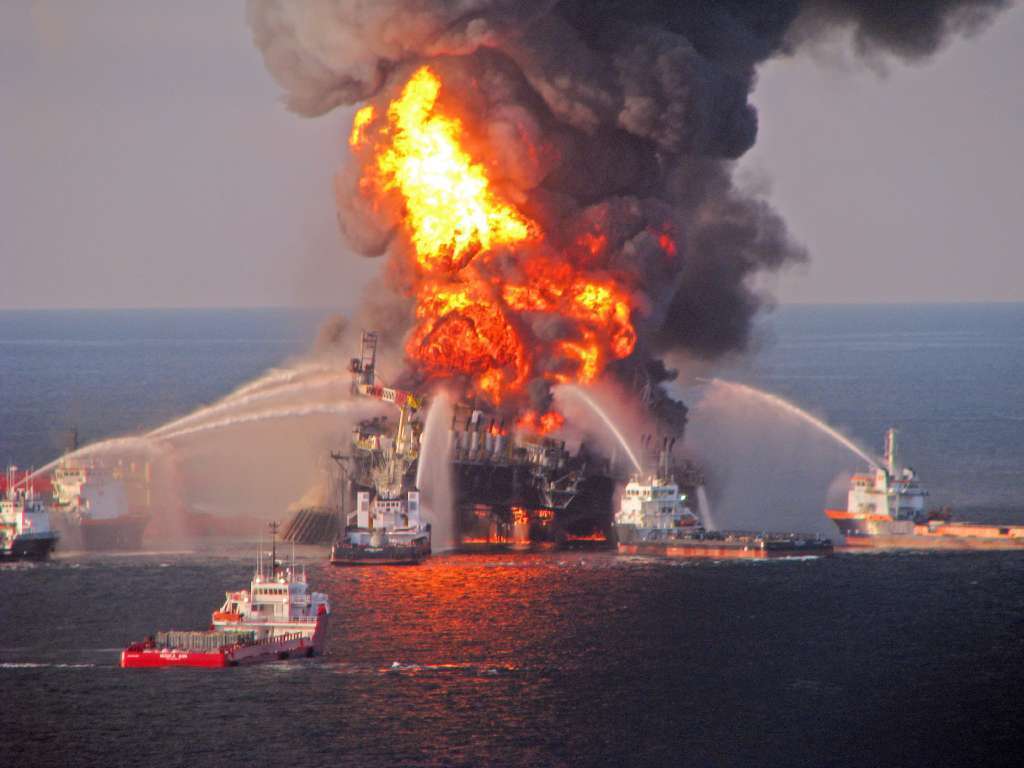 http://www.fcmlaw.com/blog/file-a-bp-oil-spill-claim-before-the-deadline/
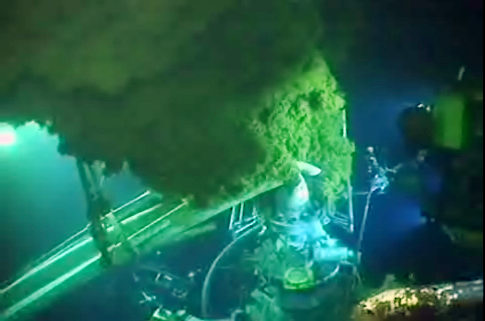 http://www.theguardian.com/environment/2013/oct/15/bp-oil-spill-halliburton-manager-guilty-destroying-evidence
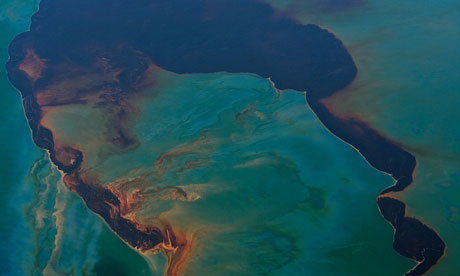 http://dailybail.com/home/report-gulf-oil-spill-was-much-worse-than-bp-admitted.html
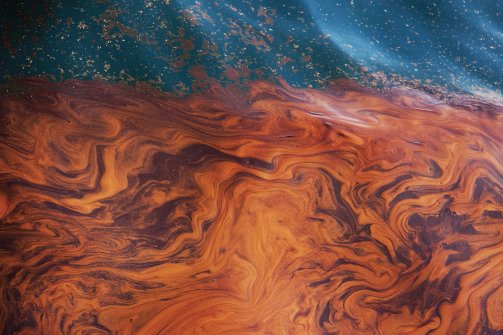 http://www.livescience.com/23126-bacteria-sucked-up-200-000-tons-of-oil-after-bp-spill.html
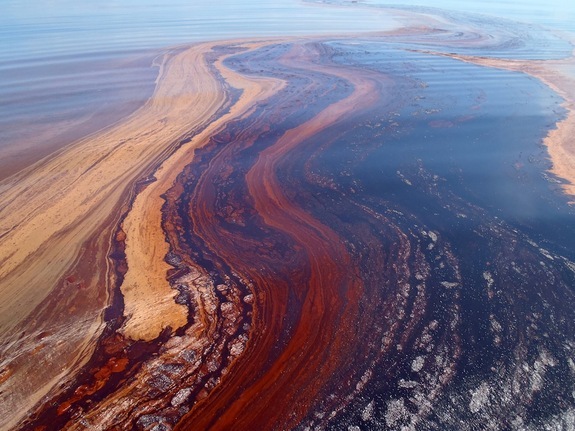 http://www.treehugger.com/slideshows/ocean-conservation/daniel-beltras-amazing-photos-see-the-bp-oil-spill-like-never-before/page/10/
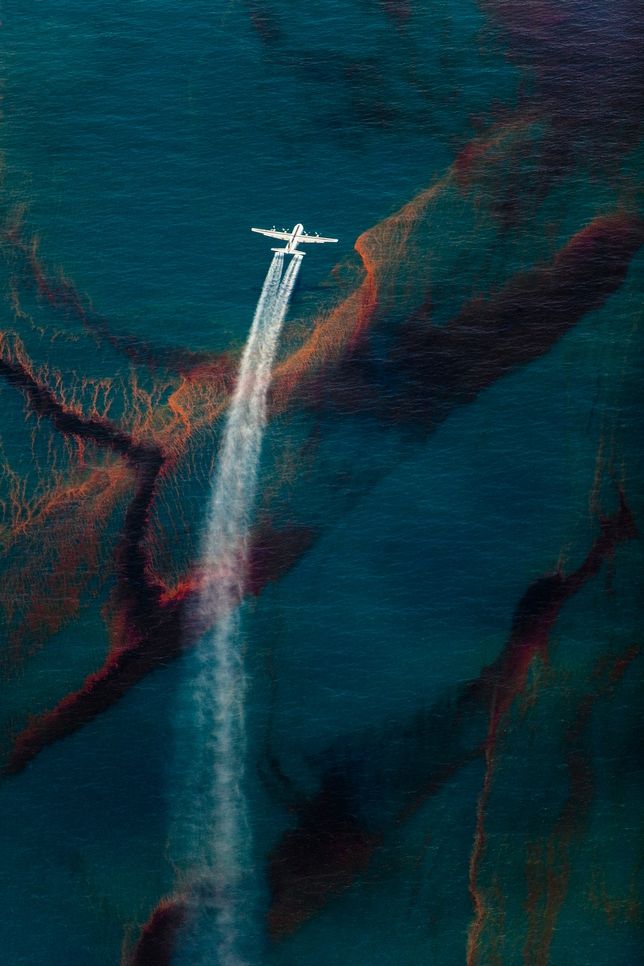 https://www.pinterest.com/pin/11610911509343824/
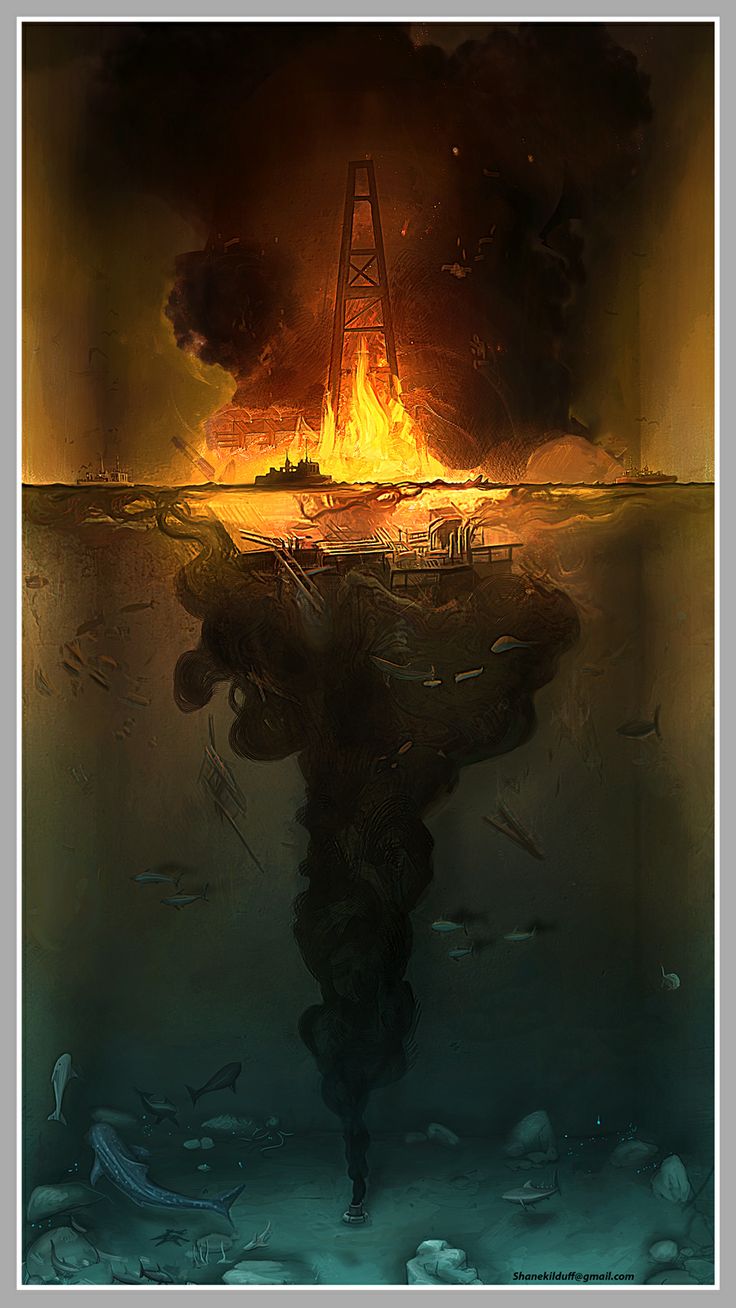 https://www.pinterest.com/pin/117515871497971907/
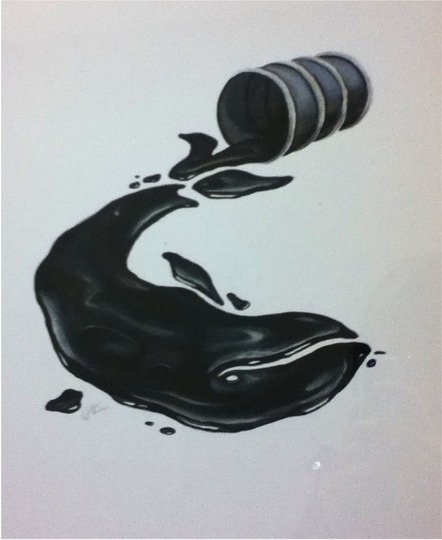 Recreate your own painting
Students are to create a painting representing the oil spill, how they see it. The painting must be on a large canvas (11 X 18 is optimal, but any size could work). The goal is to allow the students to express themselves in how they see the oil spill after being exposed to a variety of mediums. The rubric below will be used to grade the piece.
Rubric for painting